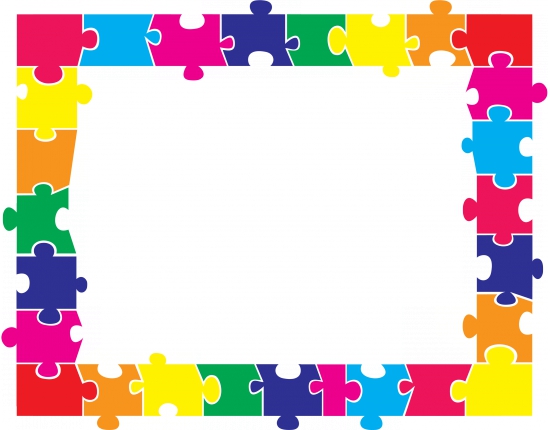 ЛОГОРИТМИКА
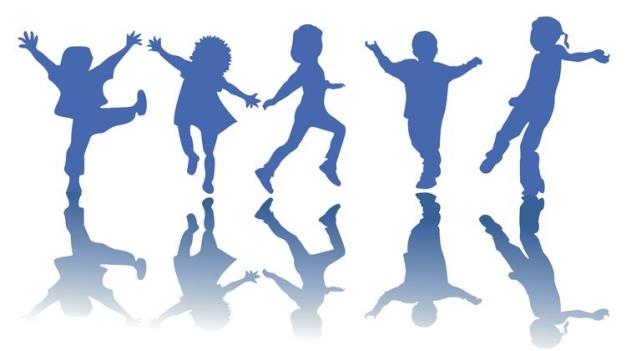 МДОУ «Детский сад № 28 р.п. Ишня»
Подготовил: музыкальный руководитель Малявина Галина Сергеевна
Логоритмика – эффективное средство развития речи. Соединение движений, речи и музыки помогает детям научиться красиво и плавно говорить, а в некоторых случаях даже избавиться от заикания и других речевых проблем.
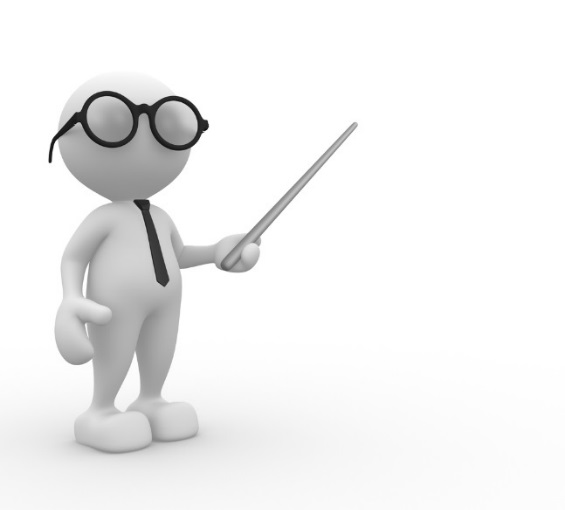 Задачи: 
Закрепление двигательных умений, выработка двигательного навыка.
Развитие музыкального, звуковысотного, тембрового, динамического слуха.
 Развитие речевой моторики для формирования артикуляционной базы звуков, темпа и речи.
 Развитие правильного дыхания и певческого диапазона голоса.
 Развитие чувства ритма;
 Развитие слухового внимания.
Развитие пространственной организации движений.
 Развитие общей моторики, мимики Логоритмика.
Логоритмические занятия рекомендовано проводить один раз в неделю во второй половине дня. Продолжительность занятия в  составляет 15-30 минут в зависимости от возраста детей.
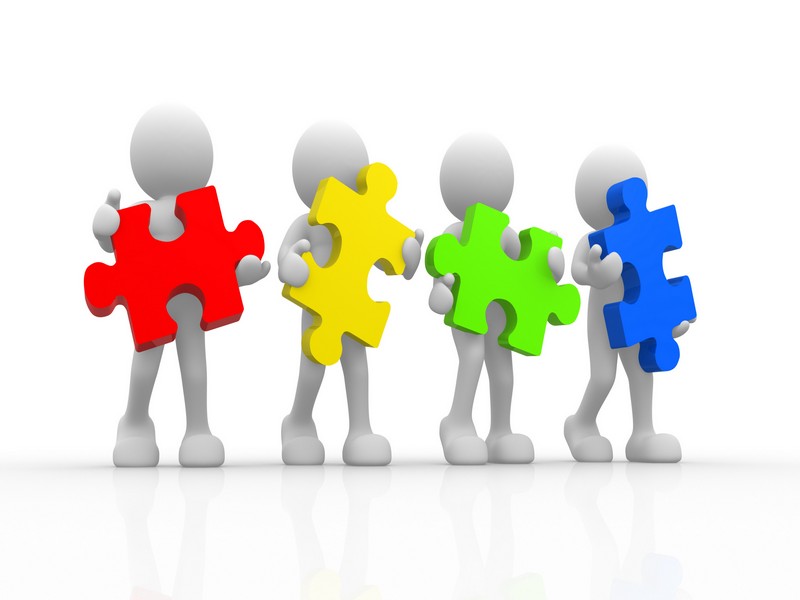 Структура занятия:
Подготовительная часть длится 3-7 минут.  
Основная часть занимает 10-15 минут,  
Заключительная часть занимает 2-7 минут.
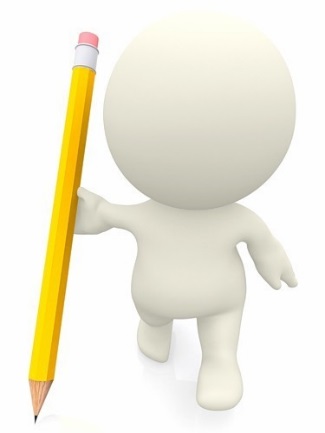 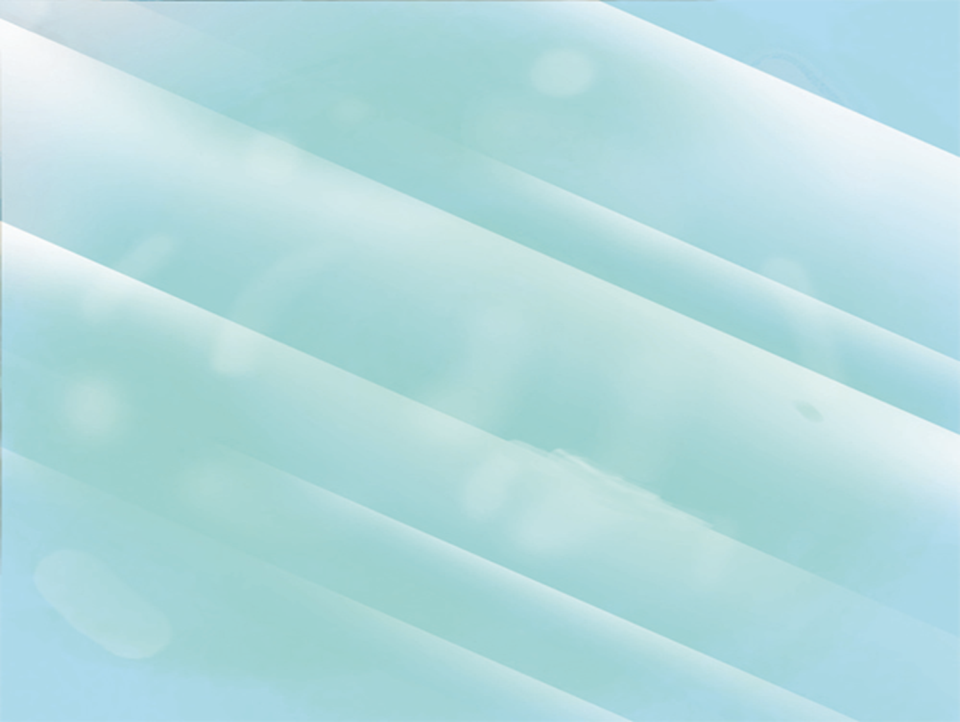 Артикуляционная гимнастика
Речевые упражнения
Двигательные упражнения
Упражнения на развитие внимания и памяти
Упражнения на релаксацию
Виды
логоритмических
упражнений
Дыхательные упражнения
Пальчиковые и подвижные игры
Песни и стихи, сопровождающиеся движениями
Танцы  под ритмодекламацию
КОГДА НАЧИНАТЬ ЗАНИМАТЬСЯ?
 
Начинать заниматься логоритмикой можно прямо с пеленок, правда, до 2 лет упражнения будут носить пассивный характер. Просто читайте малышу стишок или потешку, одновременно отхлопывая ладонями ритм. Затем помогите ребенку выполнить необходимые движения: поднять и опустить руки, услышав определенные слова, похлопать ручками в такт стихам или музыке. То же самое можно проделывать и с песнями.
 
Для детей от 2 до 4-х лет игры с элементами логоритмики очень полезны. В этом возрасте дети совершенствуют двигательные навыки, учатся говорить и общаться – именно этим и нужно заниматься на занятиях логоритмики.
Комплекс дыхательных упражнений
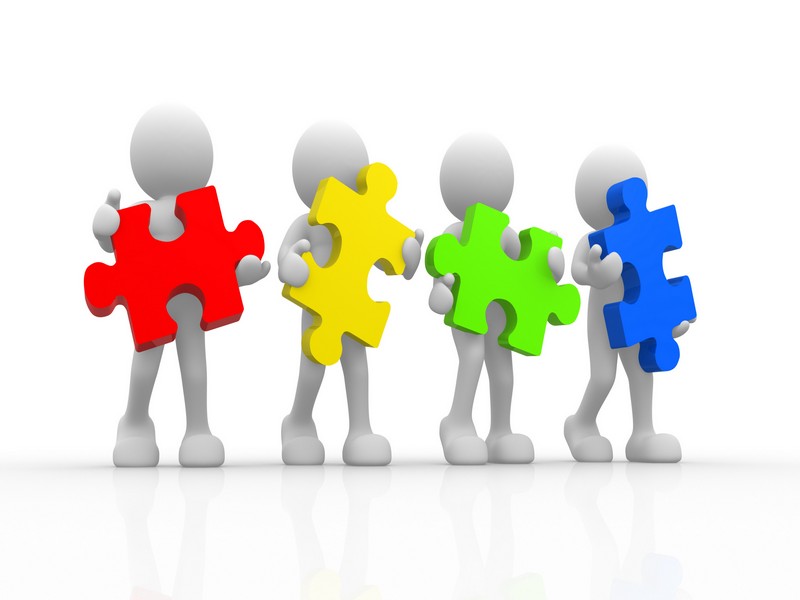 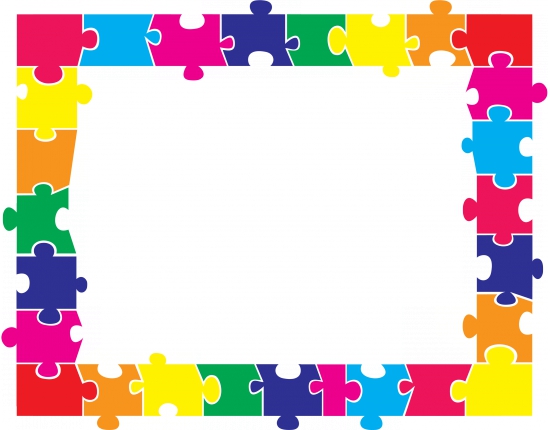 СПАСИБО
ЗА
ВНИМАНИЕ